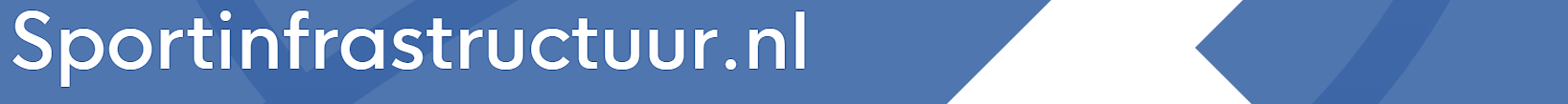 TOELICHTING VOORTGANG
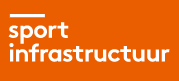 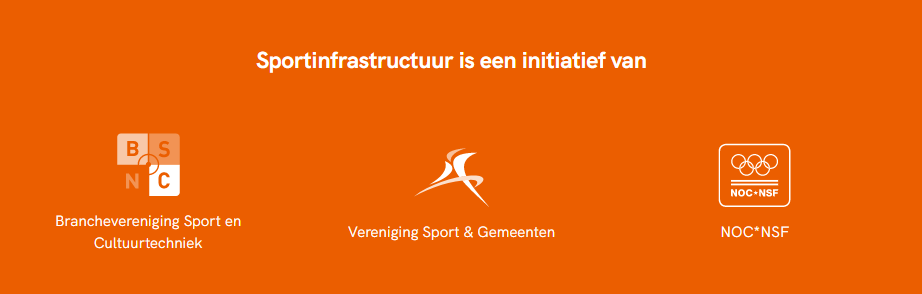 INHOUDSOPGAVE
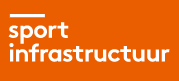 Sportinfrastructuur.nl;
Werkgroepen;
Entiteit en businessmodel
Kwaliteitszorgsysteem;
Programmaraad;
Digitaal handboek;
Procedurehandboek;
Voorschriften;
Planning.
SPORTINFRASTRUCTUUR.NL
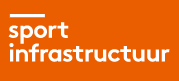 Waarom een platform sportinfrastructuur?
Sportakkoord;
Samenwerking in verduurzamingsambitie sport;
Bundeling van informatie op één platform:
Kwaliteitszorgsysteem sportaccommodaties met digitaal handboek;
Accommodatiepaspoort;
Duurzaamheidinitiatieven o.a. milieuvriendelijk beheer sportvelden;
Kennisdeling;
Support-desk.
WERKGROEPEN
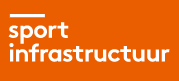 Stuurgroep kwaliteitszorgsysteem:
Werkgroep businessmodel;
Werkgroep werkgroepenstructuur;
Werkgroep digitaal handboek;
Werkgroep procedurehandboek;
Werkgroep voorschriften;
Werkgroep accommodatiepaspoort;
Werkgroep keuringsportaal;
Werkgroep datavisie.
ENTITEIT SPORTINFRASTRUCTUUR
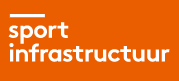 Oprichting Stichting Sportinfrastructuur
Stuurgroep heeft opdracht gegeven voor oprichting entiteit
Eigenaarschap entiteit ligt bij de BSNC, NOC*NSF en VSG
Roadmap voor oprichting wordt op dit moment uitgewerkt
BUSINESSMODEL
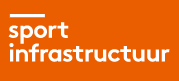 Businessplan Sportinfrastructuur “All parties Involved”
De achterban van elke stakeholder betaald een evenredig vastgesteld bedrag voor één specifieke dienst/product waardoor het merendeel van de overige diensten/producten gratis aangeboden wordt.
Leveranciers/aannemer betalen licentiefee voor hun producten op de lijst
Advies-/Ingenieurs-/architectenbureaus betalen voor account voor toegang tot het accommodatiepaspoort
Gemeenten betalen voor account voor accommodatiepaspoort
Bonden betalen voor beheer voorschriften, richtlijnen en aanbevelingen (digitaal handboek).

Hiermee betaald iedereen hetzelfde bedrag, alleen is het volume van het aantal klanten per stakeholder verschillend.

Iedereen ontvang één account bij het voldoen van de abonnementskosten.

Per project/certificaat wordt een project/certificaatfee betaald.
KWALITEITSZORGSYSTEEM-1
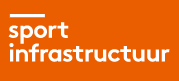 Wat is het kwaliteitszorgsysteem:
Privaat certificeringsproces aanvullend op wetgeving en normering.
Sport: eerlijke competitie; Markt: eerlijke concurrentie; Opdrachtgevers: bekende kwaliteit.
Historie:
In jaren ’70 / ’80 ontwikkeld.
Waarom updaten:
Systeem gedateerd;
Rol vermenging, schema beheer en certificatie door één partij;
Belangentegenstellingen;
Nieuwe wensen en behoefte op gebied van duurzaamheid.
Wat is onderdeel van het kwaliteitszorgsysteem:
Voorschriften, richtlijnen en aanbevelingen;
Procedurehandboek.
KWALITEITSZORGSYSTEEM-2
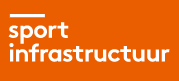 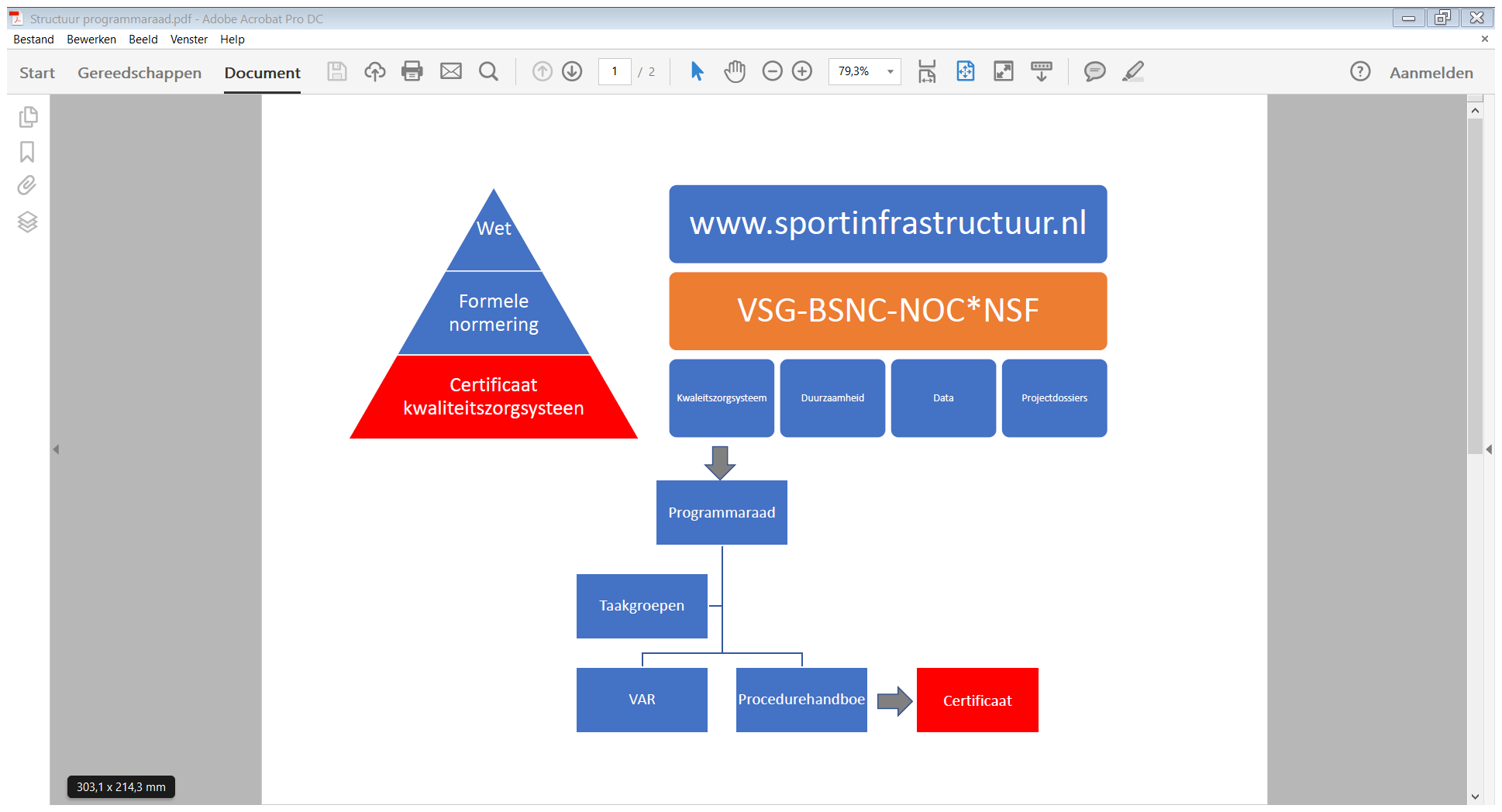 PROGRAMMARAAD
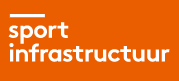 Het borgen van de inhoud van voorschriften, richtlijnen, aanbevelingen en procedures binnen het kwaliteitszorgsysteem valt onder de verantwoordelijkheid van een onafhankelijke programmaraad. De programmaraad besluit of een onderwerp in technisch opzicht ‘voorschriftrijp’ is en of er voldoende draagvlak bestaat voor urgentie, kwaliteit, veiligheid, duurzaamheid en exploitatie. 

De programmaraad vervangt de huidige normcommissie, werkgroepen 2 t/m 11 en het college van deskundigen.
DIGITAAL HANDBOEK
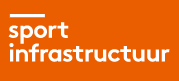 Handboeken sportbonden implementeren in kwaliteitszorgsysteem als voorschriften:
Onderscheid in interpretatie van eisen: voorschriften, richtlijnen en aanbevelingen;
Implementatie zodra programmaraad akkoord is;
Vervangt handboeken bonden, handboek sportaccommodaties en gebouwnormen.
PROCEDUREHANDBOEK
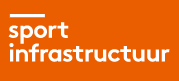 Werkgroep gestart;
Hoofdstuk 1 kwaliteitszorgsysteem, concept gereed;
Hoofdstuk 2 programmaraad, concept gereed;
Hoofdstuk 3 voorschriften;
Hoofdstuk 4 sportproductenlijst;
Hoofdstuk 5 certificering;
Hoofdstuk 6 test- en keuringsinstituten;
Hoofdstuk 7 klachten;
Hoofdstuk 8 businessmodel;
Hoofdstuk 9 communicatie.
VOORSCHRIFTEN
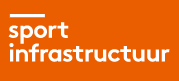 Naamwijziging van normen naar voorschriften;
Prestatievoorschriften;
Sporttechnische voorschriften als basis;
Kwaliteit gedurende de levensduur met gebruiksvoorschriften;
Test- en werkmethode per sport in een handleiding;
Werkgroep gestart.
PLANNING-1
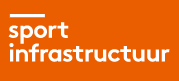 Oktober:
Proces en planning van oprichting entiteit Sportinfrastructuur voorstel
Betalingswijze voorstel uitwerken t.b.v. platform sportinfrastructuur
Voorstel data visie werkgroep platform bespreken
Oplevering 15 sportbonden online handboek
Toetreding POS officieel ingang zetten
November
Oplevering 15 sportbonden online handboek
Oplevering sportproductenlijst op platform
Invulling werkorganisatie platform (personele inzet, leveranciers management, enz.)
Bespreken toetreding programmaraadsleden in Stuurgroep
Akkoord Stuurgroep betalingswijze voorstel
Akkoord opdrachtformulering data visie platform
PLANNING-2
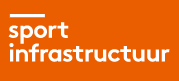 December 
Akkoord toetreding programmaraadsleden vanuit de Stakeholders
Oplevering laatste sportbonden online handboek
Oplevering procedurehandboek
Oplevering voorschriften, richtlijnen en aanbevelingen
Januari 2022
Sportvloeren.sport.nl offline
Programmaraad operationeel
Werkorganisatie Platform Sportinfrastructuur operationeel
Start werkgroep accommodatiepaspoort 
Start werkgroep Data visie met stakeholders BSNC, NOC*NSF, VSG, KCSB, Mulier Instituut en POS.